CONCEPT
PRESENTATION
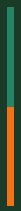 Affordable Housing Bazaar.com
Affordable Housing Bazaar.com
India’s First & Foremost Rapid Mass Affordable Housing Distribution Brand
Bengaluru, Hyderabad, Navi Mumbai, Jaipur, Varanasi, Ahmedabad, Vadodara, Surat
Affordable Housing Bazaar.com
Disclaimer
The following presentation and the information contained in it are purely for providing a conceptual representation of the ideas. The contents of this presentation are proprietary and confidential. This is not a public document. It is not intended to be distributed to any third party without our written consent. Since the contents of this presentation are under constant development, the referrer is requested to seek the latest version of this presentation from the owner as may be required. Statements, claims and propositions made in this presentation do not carry any legal or contractual obligation or binding in any form and no claims shall be entertained based on the same.
Why this Concept
Affordable Housing Bazaar.com
As a first-hand observer / participant, DBS has felt a huge vacuum in the space of “Customer Acquisition”
Non-availability of right model with end-to-end process in customer’s language, comfort-level and understanding
Non-availability of tool, medium, platform or institution which focus exclusively on “Affordable Housing Customers” / “End-Users”
This seems the right time as government has shown priority and thrust on Affordable Housing and its Supply where customers “aggregating platform” will have an advantage and support
What is Affordable Housing Bazaar.com
Affordable Housing Bazaar.com
Affordable Housing Bazaar.com is a revolutionary effort by a private believer to achieve ‘Housing for All’ keeping ‘Customers’ in focus
Affordable Housing Bazaar.com is a Sustainable Commercial Business Model which will have for the first time:
Hybrid Elements - Online as well as On-Ground:
State of Art Online Portal for Customers and all other Stakeholders with Technology Tools
On-Ground Support Platform for Local NGOs, MFIs and Agents (Saathis)
Use of traditional talent to reach / connect / aggregate customers with competent Marketing and Event Management Teams 
Tailor-made Financial Products & Design to suit Customer Needs and Expectations
Combined State-of-art E-Commerce Model with Local On-ground Support
Detailed and Structured Model to make it Scalable Nation-wide for converting Latent Demand into Actual Sales
Why DBS Affordable Home Strategy Limited
Affordable Housing Bazaar.com
DBS is the only focussed Developer in the country working exclusively in the Affordable Housing space keeping customers in mind
DBS has delivered @ 4000 homes in last 8 years and interacted with half-a-million real customers who wanted to buy a home
DBS, by now, knows the target customers first hand - probably much better than anyone else in the country
DBS has sound expertise joining hands with local NGOs, mentoring and motivating them for getting the desired outcome within a scheduled timeframe
DBS has performed and experienced its Signature Launch Events where DBS team interacts first-hand with the customers on a very large scale
Target Customer Group
Affordable Housing Bazaar.com
Customer Groups for whom this tool / model will be useful:

Affordable Housing Customers with Monthly Income ranging from @ Rs. 18,000 to @ Rs. 50,000

Government & Semi-Government Office - Class-3 & Class-4 Employees 
Informal Sector Owners (Shopkeepers, Garage, Vendors, Service Providers, & their Employees)
Industry Staff and Workers
Defence Services – Base Category Employees
Railways – Base Category Employees
Transport Service Operator Employees – Truck, Taxi & Rickshaw
Hospital Employees - Class-3 & Class-4
Schools and Colleges Employees - Class-3 & Class-4 
BPO / Call Centre Employees – Base Level
Office Employees – Base Level

Having touched many of the above segments in a smaller way, DBS knows and understands their characteristics well
Affordable Housing Bazaar.com
Product & Price Offering to Customers
Typical Affordable Housing Size Range
1 Room-Kitchen Apartments (1RK) (Approx. Carpet Area @ 245 - 330 sft.)
2 Room-Kitchen Apartments (2RK) (Approx. Carpet Area @ 330 - 440 sft.)
3 Room-Kitchen Apartments (3RK) (Approx. Carpet Area @ 440 to 560 sft.)
Affordable Housing Price Range* (Carpet Area Sale Rate range - Approx. Rs. 3,000 to Rs. 4,000 Per Sft.)
@ Rs. 7 Lakhs to Rs. 10 Lakhs
Rs. 10 Lakhs to 15 Lakhs
Rs. 15 Lakhs to 20 Lakhs
Rs. 20 Lakhs to 30 Lakhs
* Depending on City & / Location of the Project
Primary Business Model
Affordable Housing Bazaar.com
Affordable Housing 
Customers & End-Users
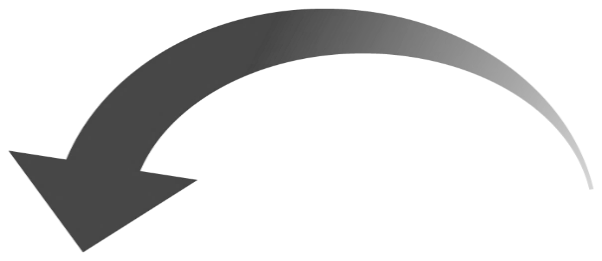 Post-Sales 
Services
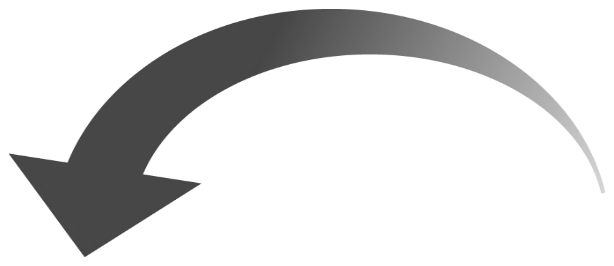 Range, Assurances, Transparency, Home Loan, Support
Latent 
Demand, 
Needs & 
Expectations
Range, Quality Assurance 
& Timely Delivery
Outreach,  Aggregation 
& Advocacy
Homes, 
Home Loans & Transparency
AHB Platform
Volume, Marketing & Sales, 
Co-Branding, Standardization
Training, Publicity, Support, Revenue, Volume, Growth
Customers 
Needs & Expectations
Small & Medium Affordable Housing Developers
HFIs, NGOs, MFIs 
& AHB Saathis’
Other Channel Partners
Potential Customer Volume
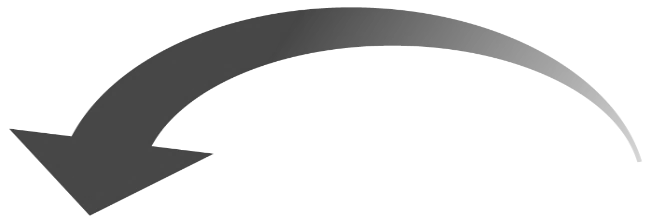 Affordable Housing Bazaar.com
Unique Selling Proposition
Affordable Housing Bazaar.com
Unique Selling Proposition
Affordable Housing Bazaar.com
Unique Selling Proposition
Affordable Housing Bazaar.com
Offerings
Affordable Housing Bazaar.com
Offerings
Affordable Housing Bazaar.com
Customer & Affordable Housing Bazaar.com Relation Matrix
Offline Mela
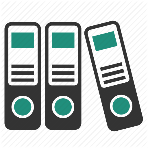 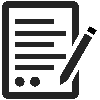 Online Portal
Parties Involved
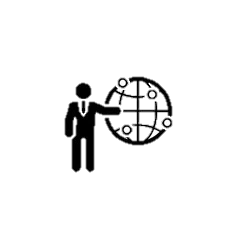 Introduction to Products and Projects
KYC Documentation
Customer
Registration
Mentoring
Affordable Housing Bazaar Saathi (NGO)
Pre-Booking
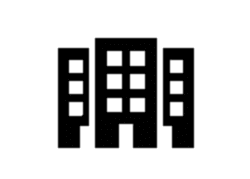 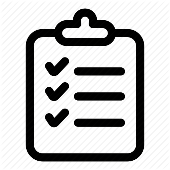 Affordable Housing Bazaar.com
IT Portal & Ground Staff
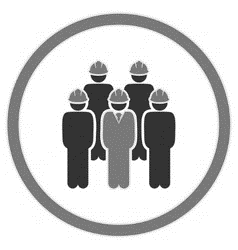 Selection of Product
Affordable Housing Developer
Financial Validation
Booking
Collections
Housing Loan
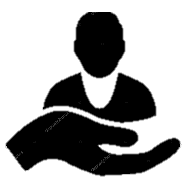 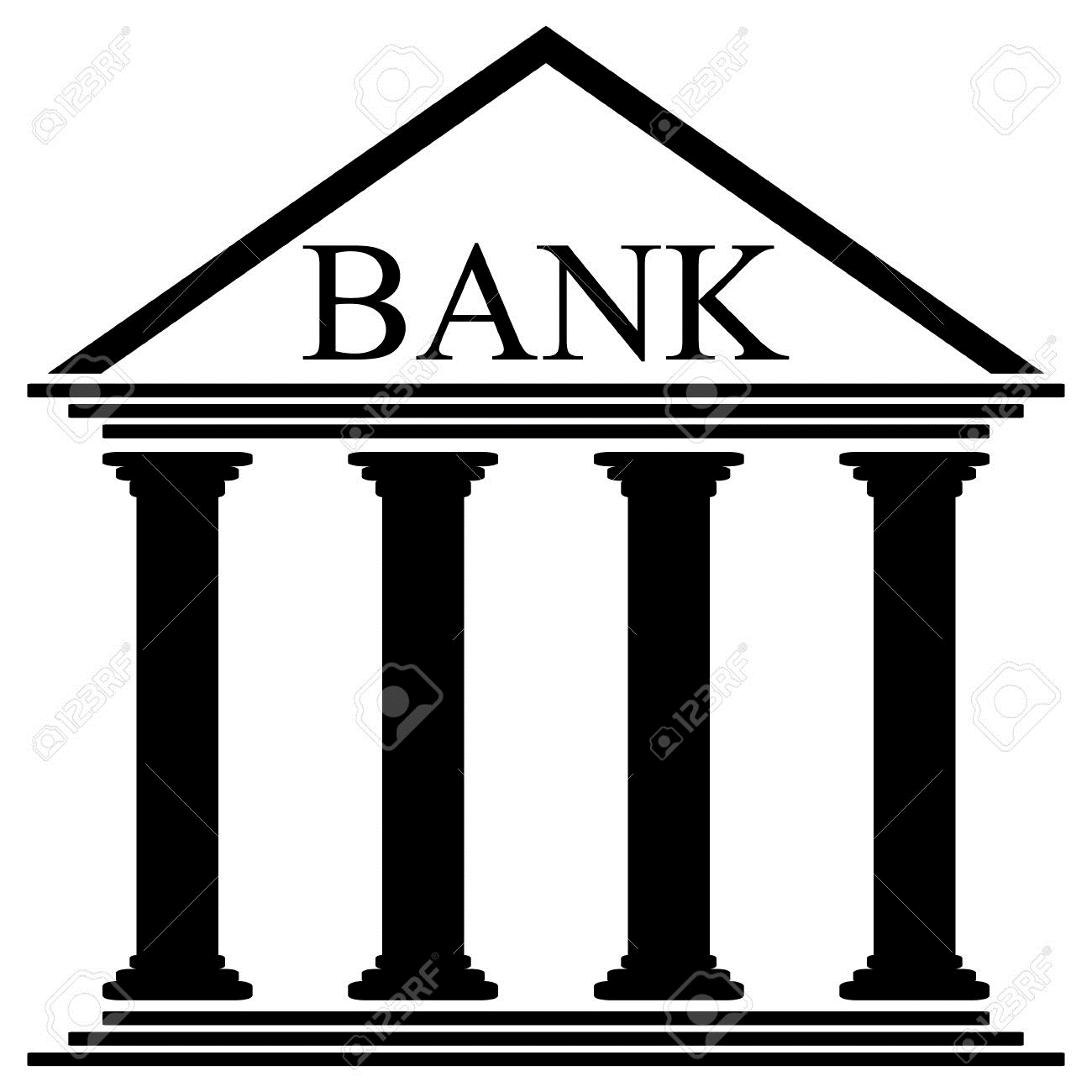 Housing Finance Company
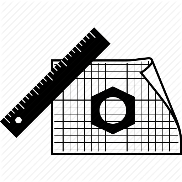 Affordable Housing Bazaar Techno-Legal Compliance Team
Periodic Project Updates
Complaint Registration & Resolution
Post Possession Assistance
Satisfaction
Possession
Affordable Housing Bazaar.com
Online Support Platforms
Web Portal
Mobile App
Online CRM Platform
Toll Free Number supported by Call Centre
Social Media Platform
Affordable Housing Bazaar.com
Revenue Model
Affordable Housing Bazaar’s Revenue is NOT  based on a Commission / Incentive Model
Affordable Housing Bazaar.com would Buy / Underwrite the Inventory based on Registered Customer Demand and Volume
Affordable Housing Bazaar.com would Aggressively Negotiate with Developer based on registered and aggregated demand
Affordable Housing Bazaar.com would Sell Units based on Current Market Price and Demand
Affordable Housing Bazaar.com assumes Developers to willingly pass on their Spending on Marketing, Promotion, Finance, Holding and Collection Costs
Affordable Housing Bazaar.com would Assure Smooth Cash Flow in return through Retail Funding and Project Funding to Developers
Affordable Housing Bazaar.com would Pay to the Developer a Token Underwriting Commitment Charge for a Fixed Sale Price for an Agreed Time Period for the Agreed Inventory of the Developer
Affordable Housing Bazaar.com
Marketing Strategy
National and Regional Level Branding, Publicity and Marketing Campaign for Customers, Affordable Housing Developers & NGOs / MFIs on Conventional and Non-Conventional mediums
Organising Affordable Housing Bazaar.com Events every Quarterly at various locations to create experience
Deploying feet on ground to reach out door-to-door with the help of NGO, MFI and local leaders
Using local Talents, Performing Artists and Well-known Figures to Aggregate Customers
Providing a face to the Customer for a Comfortable Communication by deploying Affordable Housing Bazaar.com Saathi
Providing state-of-art Technology & Communicating tools to Affordable Housing Bazaar.com Saathi for Transparent, Accurate & Speedy Results
Use of E-Commerce and Online medium indirectly through Affordable Housing Bazaar.com Saathi to start with

Replicating our recent Successful Launch experience at Sanskarnagar, Waghodia (Vadodara)…
Aggregation Strategy with On-Ground Support Platform
Affordable Housing Bazaar.com
Affordable Housing Bazaar.com Pre-Event
Deciding on the Affordable Housing Bazaar.com Main Event Date, Targeted Area, Venue / Location and Time
Local Level Publicity on Upcoming Affordable Housing Bazaar.com Event in Target Segment Localities and Customer Aggregation Activities through Kiosk, Roadshows, Door-to-Door Marketing, Newspaper Ads, Leaflets, Posters, Hoardings, Radio, Cable TV Ads, TV Commercials, etc.
Identification & Research of Potential Projects in those Localities (Product Offering, Size, Price and Localities)
Team-up and Trainings to NGO, MFI and Affordable Housing Bazaar.com Saathi Teams
Deployment of Affordable Housing Bazaar.com Ground Support Team for Main Event Organizing
Identification and Invitation to Housing Finance Institutions who would participate in the Event
Invitations to Target Customers as well as Existing Affordable Housing Bazaar.com Customers
Invitations and Tie-ups with Trade Unions and Associations
Affordable Housing Bazaar.com Main Event Preparation - Stalls, Ambience, F&B, Audio-Visuals, Tech Platforms and Other Support Platforms
Affordable Housing Bazaar.com
Aggregation Strategy with On-Ground Support Platform
Affordable Housing Bazaar.com Main Event
One or Two-Day Event held every 3 monthly at each location of operation
Target @ 3000-5000 Potential Customer Families (15,000-20,000 footfalls) for attending the event
Event lead by NGO & Affordable Housing Bazaar.com Saathi, supported by Affordable Housing Bazaar.com Ground Support Team
Co-branded Developers, Housing Finance Institutions (HFIs), MFIs and NGOs participate
Projects of Co-branded Developers, HFIs & MFIs setup showcasing their offerings, providing details and attending to queries
Customers get details of locations, types, sizes & prices of units offered, can check loan eligibility & micro-finance options, Q&A & one-to-one Counselling with Potential Customers
Promotional Offers like Lucky Draw for Visitors as well Customers who Pre-Book a Unit
Short Films showing interviews of select customers and their experience with Affordable Housing Bazaar.com Platform
Footfalls Registered (on Portal / Mobile App) - history tracked till booking with Affordable Housing Bazaar.com
Food & Beverages served
Affordable Housing Bazaar.com
Aggregation Strategy with On-Ground Support Platform
Affordable Housing Bazaar.com Post-Event
Shortlisting of Pre-Booked Customers and Enquiries – Aggregated Demand
Allocation of Unit of Listed Developers 
Negotiation, Underwriting of New Developer Inventory for Sales and Developer Co-Branding
Assistance to Customers for Housing Loan & its Processing, Margin Money assistance
Marketing and Interactions with more Potential Customers for getting better Conversion post-event
Monthly Events for Awareness and follow-up activities as needed
Roping in a few Customers to be Affordable Housing Bazaar.com Brand Ambassadors (Saathis)
Affordable Housing Bazaar.com
Financial Projections & Potential
Assuming 3000-5000 Potential Customer Footfalls per Event (every Quarterly) per city targeted…
With a target of @ 5% Conversion, @ 150-250 Bookings (within 3 months) per Event per Quarter 
4 such Events Every Year per City
Resulting in @ 600-1000 Bookings per city per year depending upon its potential and Affordable Housing Bazaar.com performance
Targeted to run across 15 Cities within 2 years, Resulting in @ 7,200 - 12,000 Bookings in 2 Years of Operation 
With a Database of over 3,00,000 potential customers
At least 1 NGO per city with 20 Affordable Housing Bazaar.com Saathi under them, each Affordable Housing Bazaar.com Saathi must book at least 4-6 units per month (average) including bookings made during and after the event
On an Average Every 7th Day Somewhere in the Country - a Affordable Housing Bazaar.com Event would get organized
Total of @ 60 Events would be organized in the first year of operation
From the 3rd Year @ 45 Cities across India could be covered and @ 35,000 Bookings could be made…
Social Impact
Affordable Housing Bazaar.com
Nearly 20 million Indian households need basic decent housing. Access to decent, affordable housing would provide critical stability for these families and lower the risk that vulnerable families become homeless….
Affordable Housing enables Asset Creation and Economic Security and hence leads to better:
Stability & Education for Children
Stability & Family Healthcare
Neighbourhood
Safety and Security for Women and Children
Social Status and Self Esteem
Housing for Seniors 
Transportation Cost Reduction
Energy Efficient Clustered Housing Projects 
Employment Generation
Affordable Housing Bazaar.com
Launch Date & Timeline (Schedule)
15th June, 2018 	- 	Soft Launch
30th June, 2018 	-	First Affordable Housing Bazaar.com Event Organized
Followed by Event at Other Locations within next 15 Days, later on held at Intervals of Every 7 Days across…
Affordable Housing Bazaar.com
Apex Level Organization Structure
Board & Chief Mentor
CEO
CTO
CFO
Developer Compliance Head
ICT Head
Media Head
Business Development (BD) Head
Housing Finance Liaison Head
Approval Liaison Head
HR & Admin. Head
Developer BD Head
NGO & MFI BD Head
Ground Support Head
Arch. & Engg. Services Head
Affordable Housing Bazaar.com
FAQs
Customer FAQs
General
Finance
Pricing
Process
Developer FAQs
Addressed Questions related to
Product
Service
NGO FAQs
Technology
Pay-outs
Sales
Technical
Affordable Housing Bazaar.com FAQs
Affordable Housing Bazaar.com
List of Domain Names Registered
[Speaker Notes: Registered as on 13-05-2017]
Affordable Housing Bazaar.com
Probable Awards & Recognitions
Affordable Housing Bazaar.com
Probable Associations / Affiliations & Memberships
Affordable Housing Bazaar.com
Probable Associations / Affiliations & Memberships
Affordable Housing Bazaar.com
Probable Certifications & Ratings
Tentative Budgeted Cost of All Certifications, Affiliations, etc.  -  @ INR 50 Lakhs (approx.)
Affordable Housing Bazaar.com
Thank You